ESCUELA  POLITÉCNICA  DEL  EJÉRCITO 

DEPARTAMENTO DE  CIENCIAS  HUMANAS Y SOCIALES

CARRERA DE EDUCACIÓN INFANTIL
 
PROYECTO PREVIO LA  OBTENCIÓN DE LA  LICENCIATURA  EN EDUCACIÓN INFANTIL 

ANDREA  POVEDA

DIRECTORA:  MSc. Nancy Tapia
COODIRECTORA: MSc. Mónica  Escobar
“CREACIÓN E IMPLEMENTACIÓN DE UN  CENTRO DE DESARROLLO INFANTIL PARA LA UNIDAD  EDUCATIVA BORJA N°1  DEL SECTOR EL TEJAR  DE LA  CIUDAD DE QUITO”
QUITO”
CENTRO DE  DESARROLLO INFANTIL DE LA UNIDAD EDUCATIVA
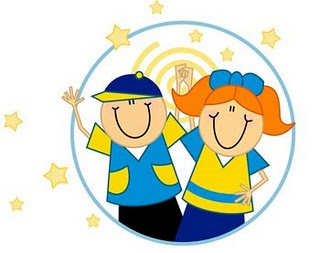 BORJA Nº1
Los niños son el recurso más importante del mundo y la mejor esperanza para el futuro.
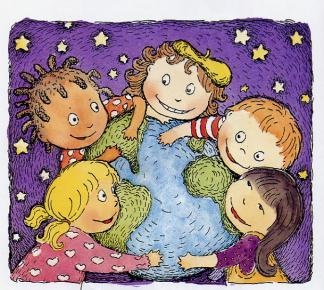 Johnn Fitzgerald Kennedy
NATURALEZA DEL PROYECTO
CONTEXTUALIZACIÓN
ÍNDICE DE CONTENIDO
ANÁLISIS INSTITUCIONAL
JUSTIFICACIÓN
Importancia educación infantil  desarrollo integral.
Estimulación  base de desarrollo y maduración.
Constitución, código de la  niñez , derechos  humanos.
Solución demanda de servicios en el  sector.
Lugar  adecuado  crecimiento de  infantes.
Ampliación del  campo  acción  unidad educativa.
Interés común  elementos educativos.
Ser  siempre los primeros.
FACTIBILIDAD DEL PROYECTO
BENEFICIARIOS
EJECUCIÓN  DEL PROYECTO
Registro Oficial Nº. 40
PROYECTO DE CENTRO
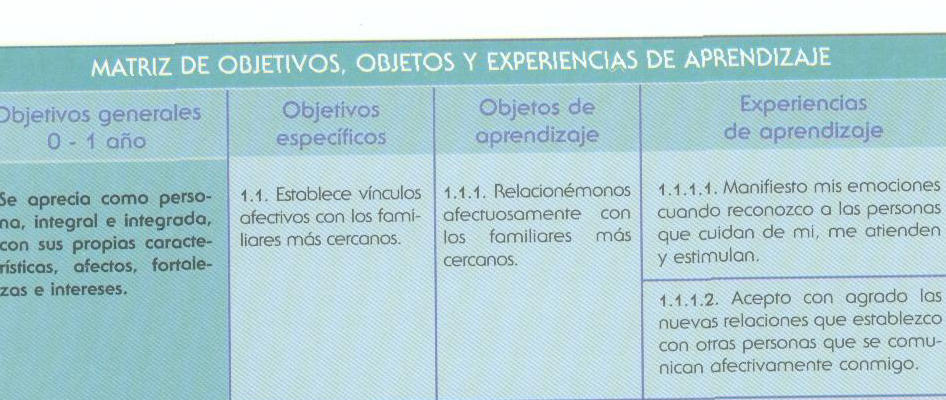 MESO CURRICULO
MICRO CURRICULO
BLOQUES CURRICULARES
EVALUACIÓN DE DESEMPEÑO
EVALUACIÓN  FINANCIERA
ESTUDIO  FINANCIERO
UTILIDAD PROYECTAD EN 5 AÑOS CON RELACIÓN A LA INVERSIÓN
CONCLUSIONES
Existe un mercado potencial de  niños que  accederán al CDI .
Conformidad  con el  precio y  horarios
El servicio debe ser de calidad para satisfacer  necesidades clientes
El factor de éxito es la prestación de  diferentes servicios
Resultados de estudio de mercado impulsa ejecución del proyecto.
La infraestructura tiene capacidad 50 niños,  
La infraestructura acorde con las edades, necesidades de los niños
Se requiere un valor de $ 12006.83 para iniciar sus actividades,
RECOMENDACIONES
Recibir  a  los  niños de  los padres encuestados de  forma directa porque  constituyen el  mercado  inicial.
Mantener  horarios  y precios mínimo por  dos años.
Mantener la  calidad en  nuestros  servicios.
Mantener las  instalaciones, modernas y en  buen  estado.
Incrementar  diversos  servicios de  acuerdo  a  las  necesidades de  los niños.
Ejecutar el proyecto
No sobrepasar  los  50 niños  que  acceden al  CDI
Innovar  constantemente  en   infraestructura, tecnología  y educación 
Recuperar y duplicar la inversión inicial  en  5 años de  funcionamiento.
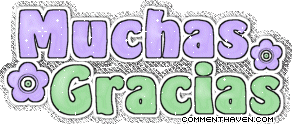